5. SQL の SELECT、FROM、WHERE
（データベース演習）
URL: https://www.kkaneko.jp/de/de/index.html
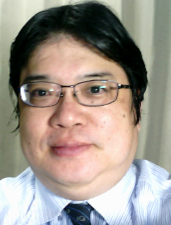 金子邦彦
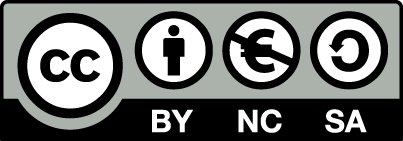 1
謝辞：この資料では「いらすとや」のイラストを使用しています
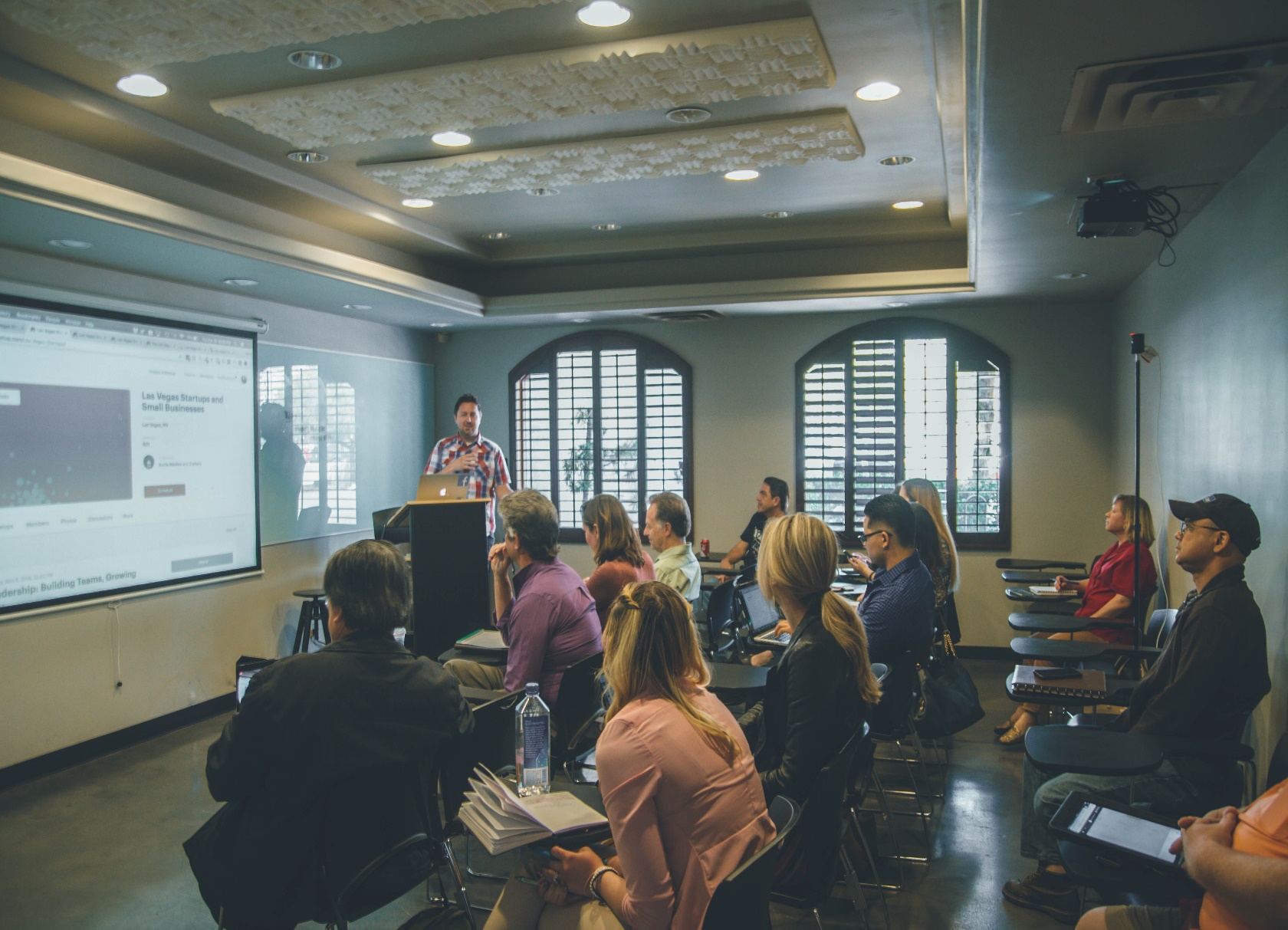 テーブルによるデータ管理の理解
② SQLの柔軟性の理解
③ SQLによるデータアクセスのスキル向上
SQL のプログラムは、大学のセレッソでも
公開しているので、必要に応じて活用してください。
2
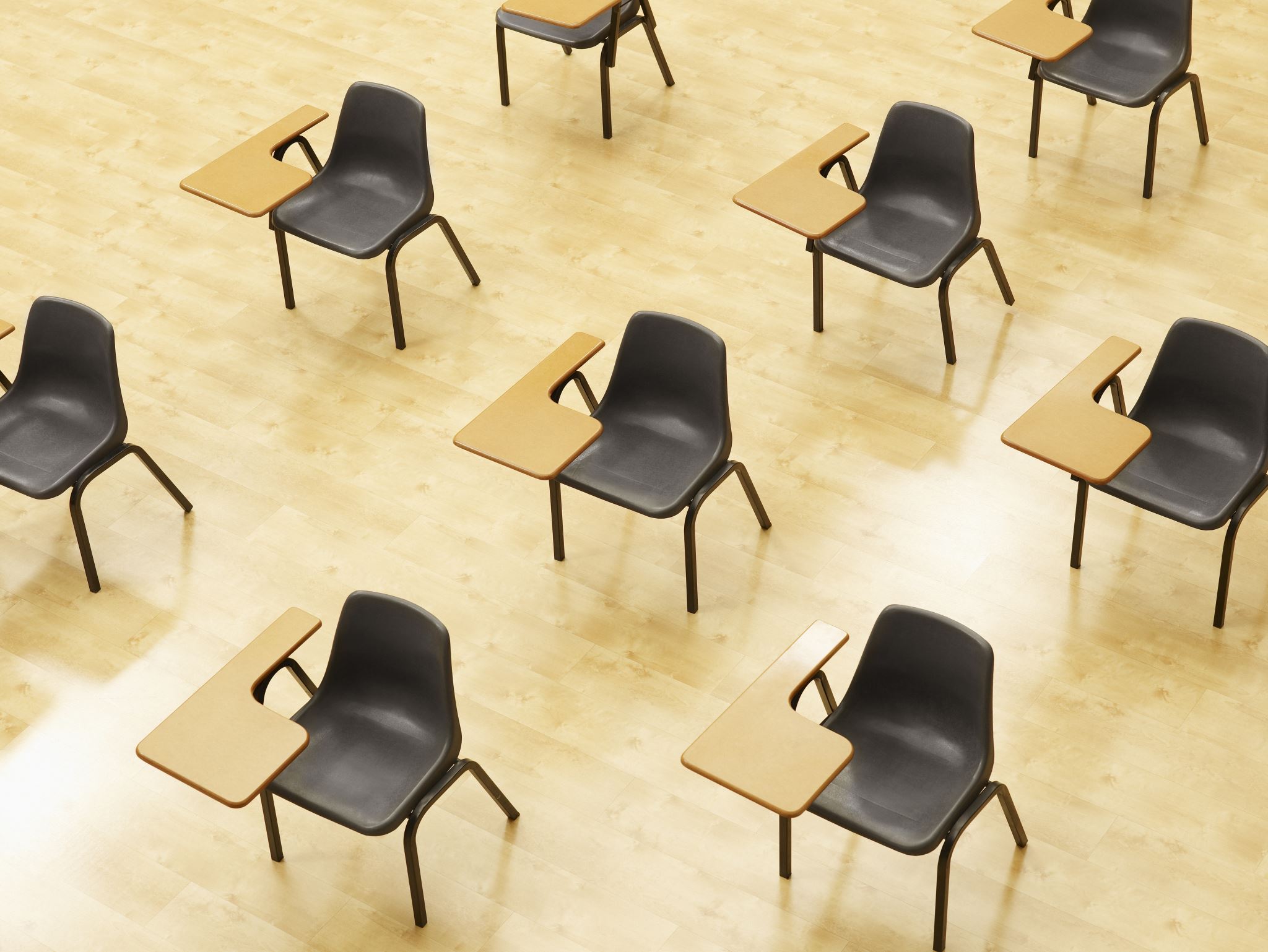 演習１．Access の SQL ビューを用いたテーブル定義
【トピックス】
SQLビューを開く
SQL文の編集
create table
SQL文の実行
3
演習
パソコンを使用する　前もって Access をインストールしておくこと

Access を起動する
Access で、「空のデータベース」を選び、「作成」をクリック．
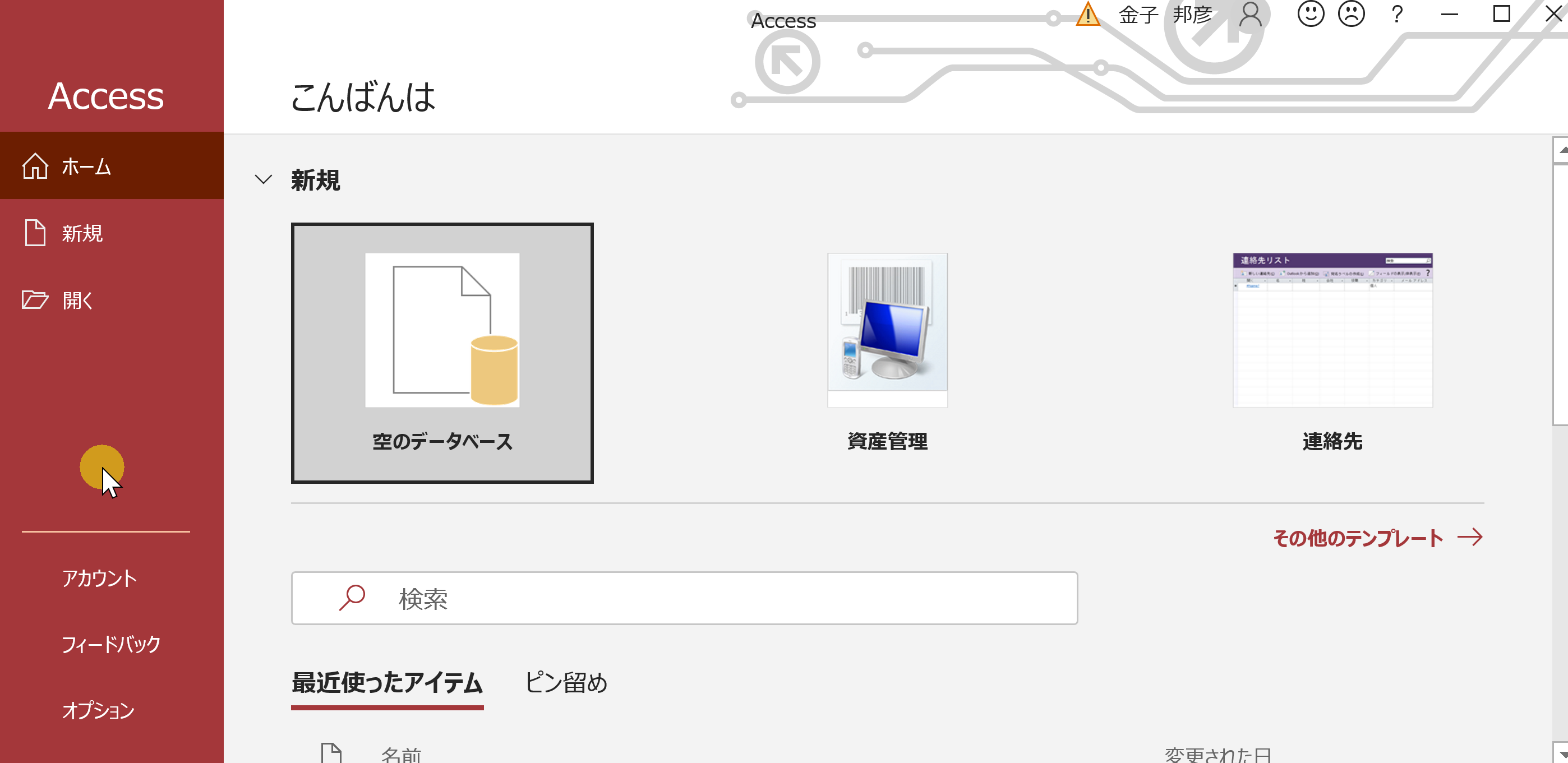 4
4. テーブルツール画面が表示されることを確認
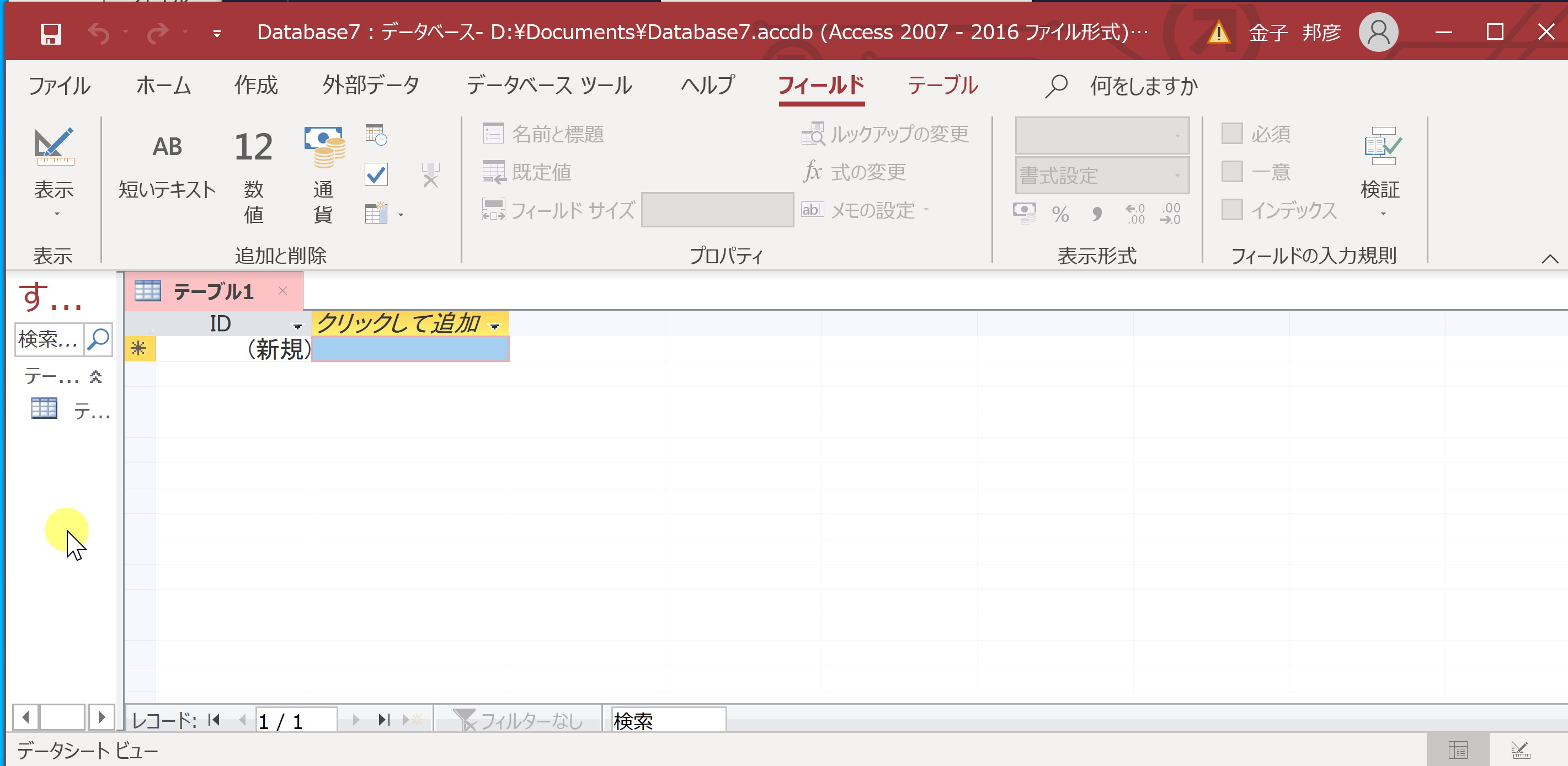 5
5. 次の手順で、SQLビューを開く．
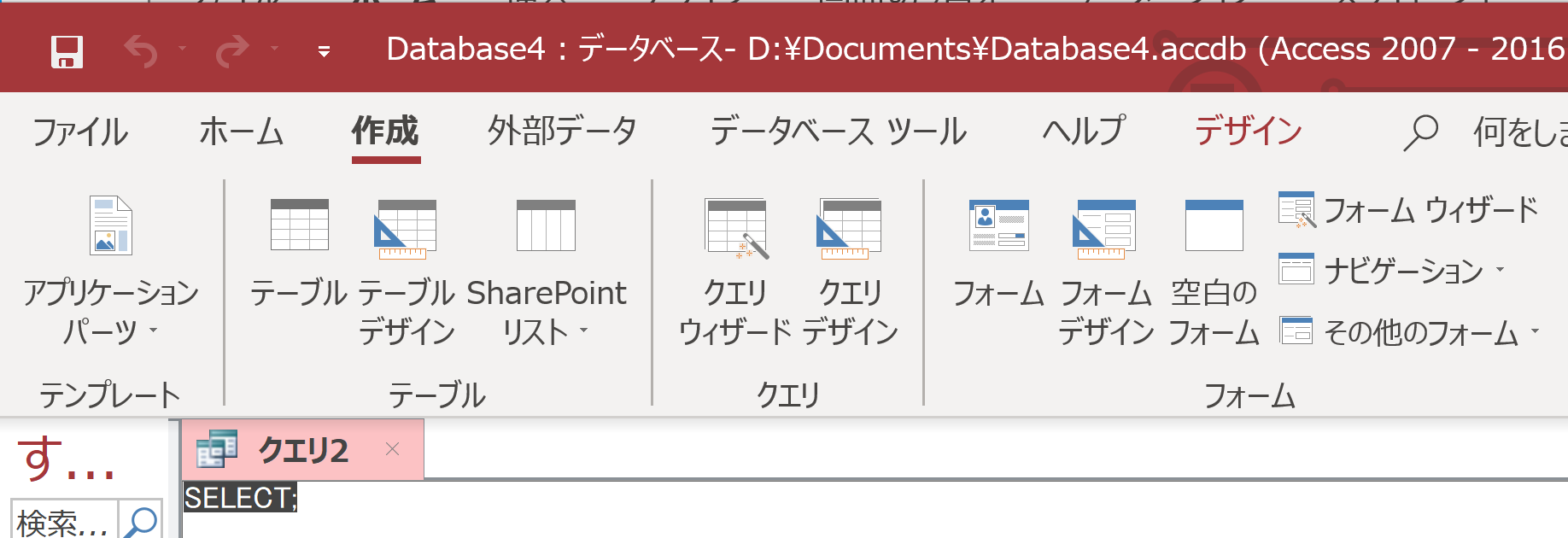 ①「作成」タブで、「クエリデザイン」をクリック
このような
表示が出た
ときは
「閉じる」を
クリック
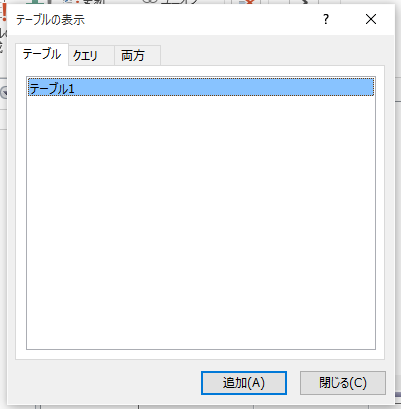 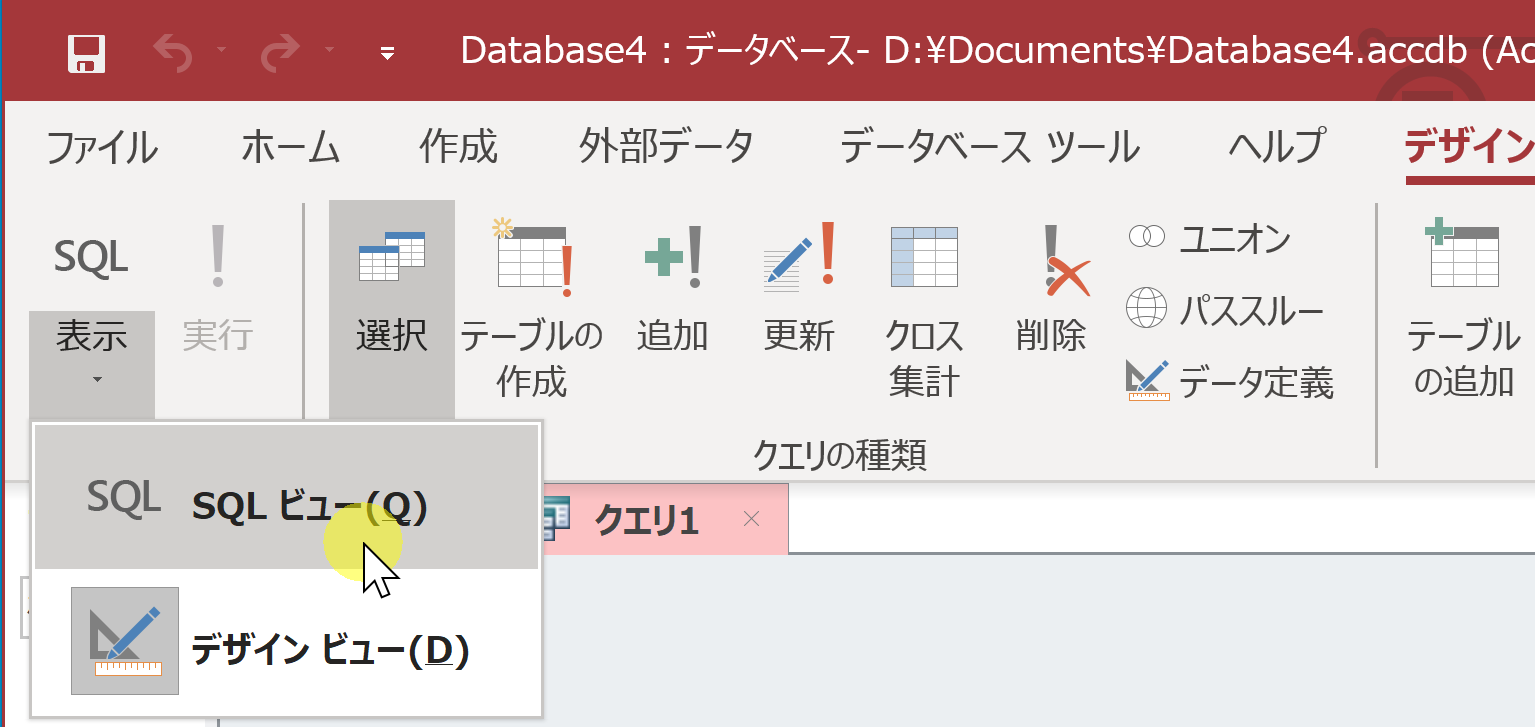 ②「デザイン」タブで、「表示」を展開し「SQLビュー」を選ぶ
6
6. SQL ビューに、次の SQL を入れる
CREATE TABLE 記録 (
    名前 TEXT,
    得点 INTEGER,
    居室 TEXT);
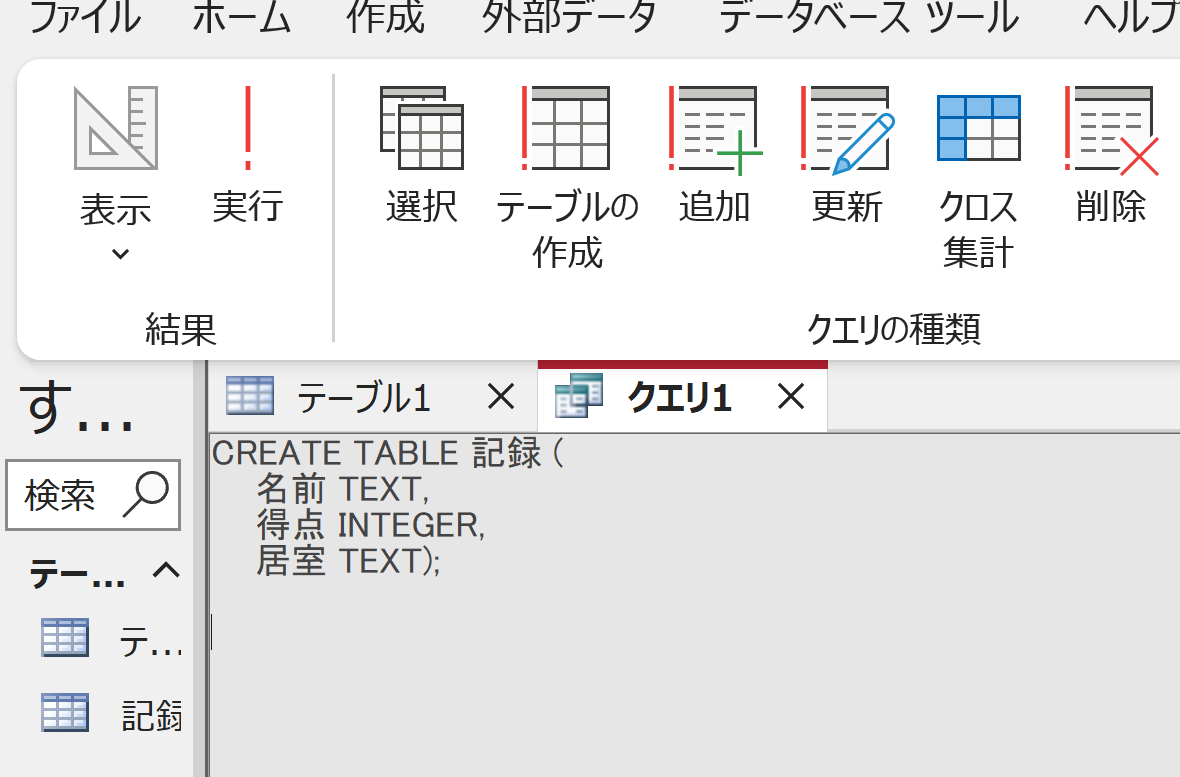 7
7.「実行」ボタンで、SQL文を実行する.
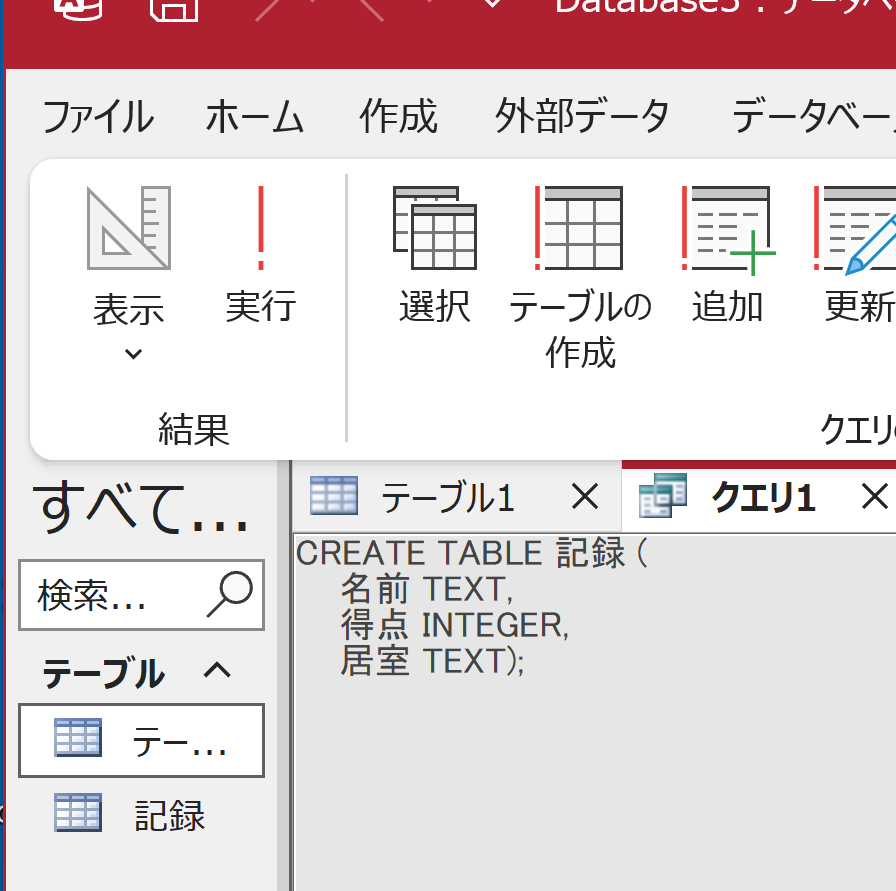 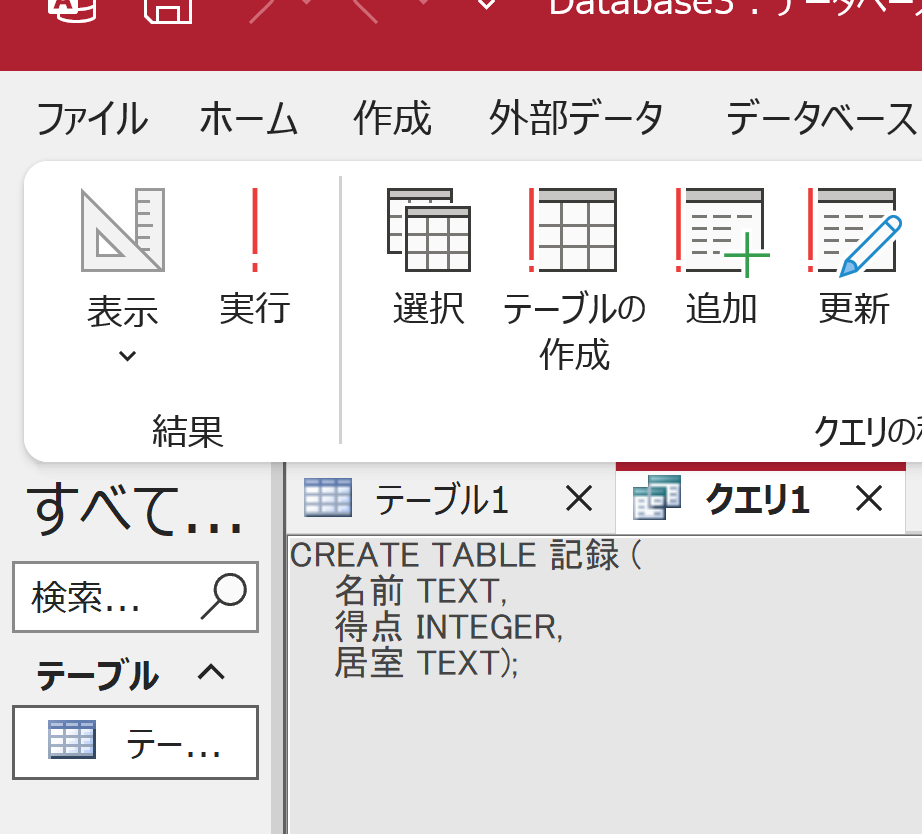 テーブル「記録」が増える
あとで使用するので Access を終了しないこと
8
間違ってしまったときは、テーブルの削除を行ってからやり直した方が早い場合がある
テーブルビューで、削除したいテーブルを右クリックして、「削除」
テーブルを削除するときは、
間違って必要なテーブルを削除しない
ように、十分に注意する！
（元に戻せない）
9
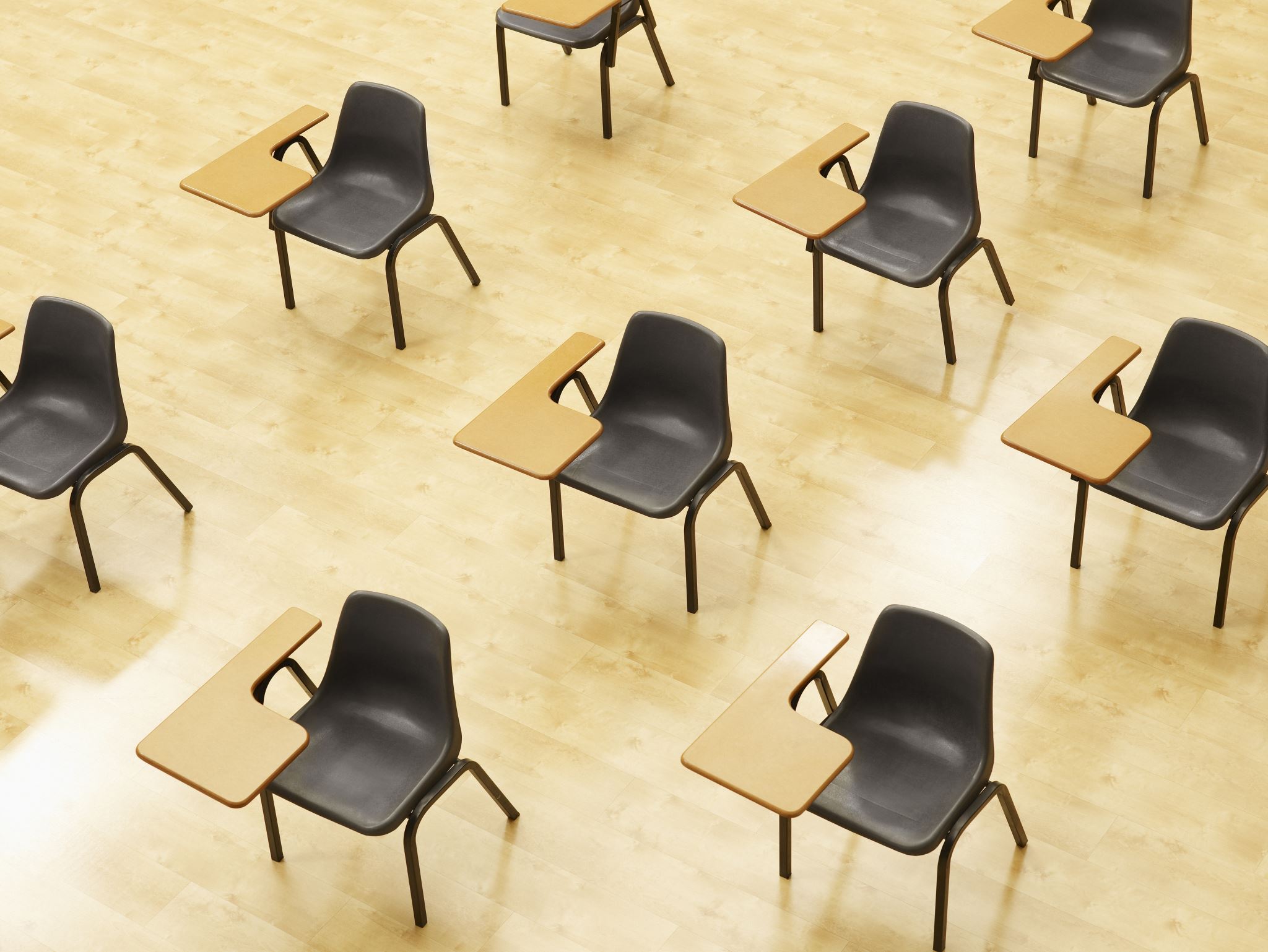 演習２．Access のデータシートビューを用いたデータの追加
【トピックス】
テーブルビューで、使用したいテーブルを選ぶ
データシートビューで、データの追加
保存の操作
10
Access のデータシートビューを用いたデータの追加
① Access の テーブルビューで、使用したいテーブルを選ぶ
② データシートビューが開くので確認
③ データシートビューで、データの追加
④ 保存の操作（自動保存されないため）
テーブル名：記録
11
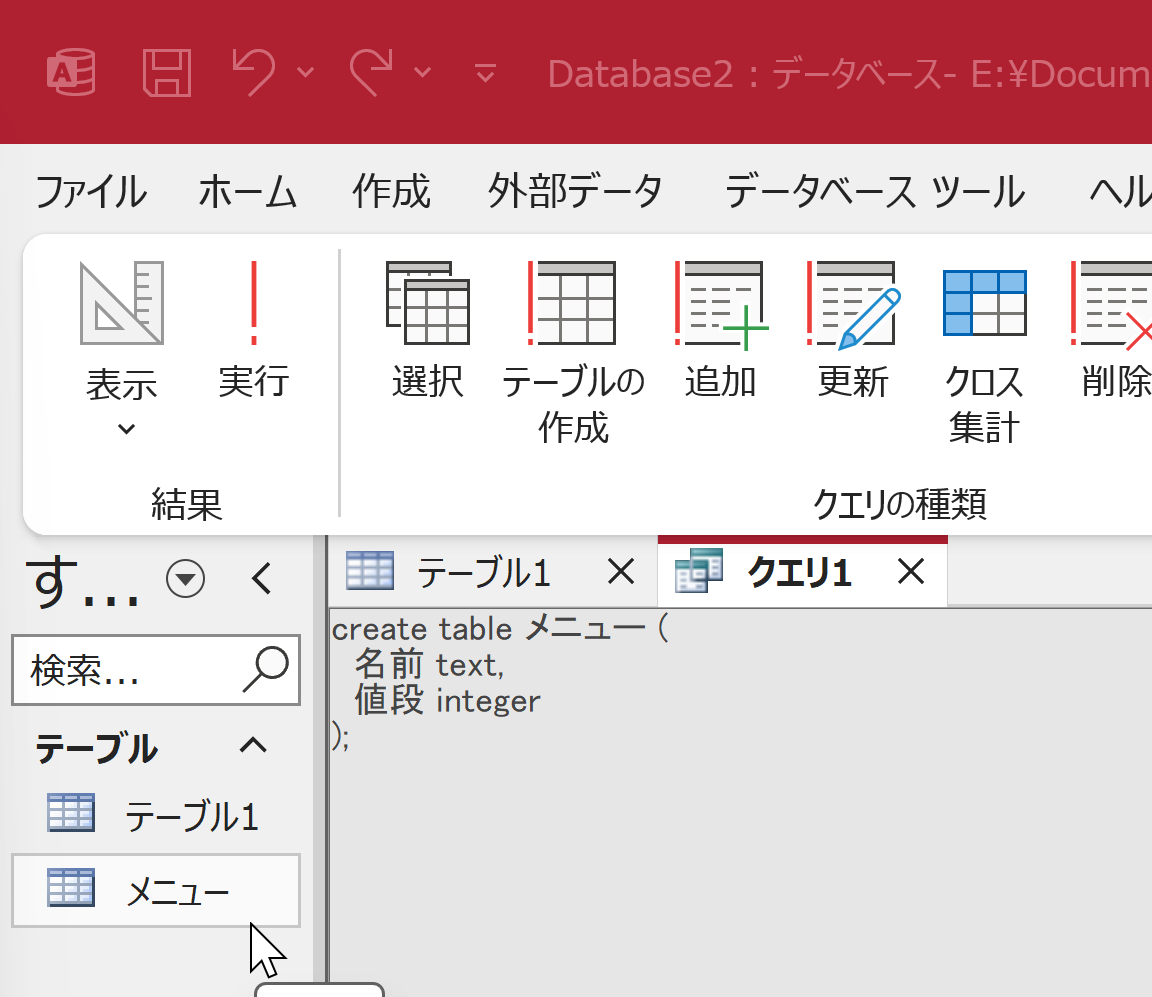 1. テーブルビューで、記録をダブルクリック





2. データシートビューが開くので確認
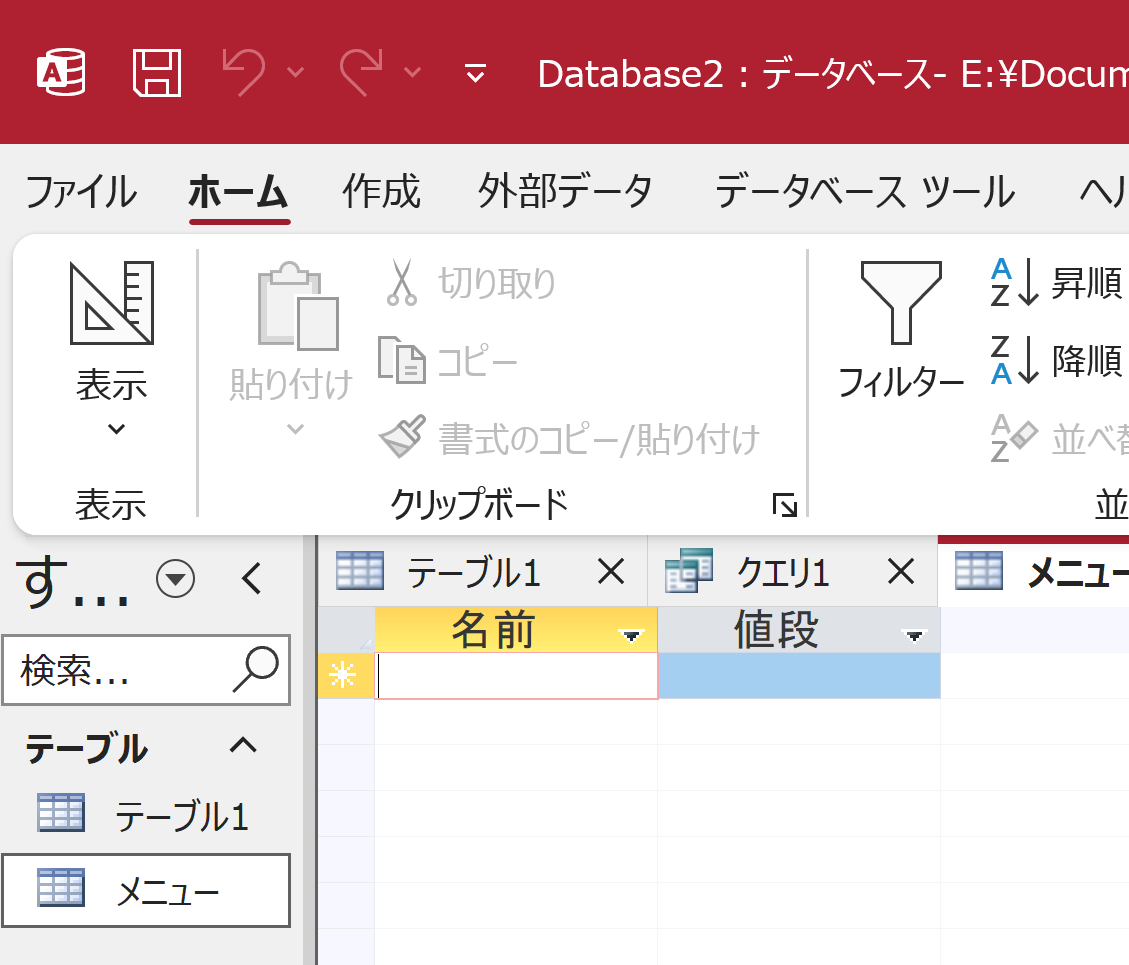 12
3. データシートビューで，行を追加する
「1階」、「2階」、「3階」
の 1 や 2 や 3 は半角
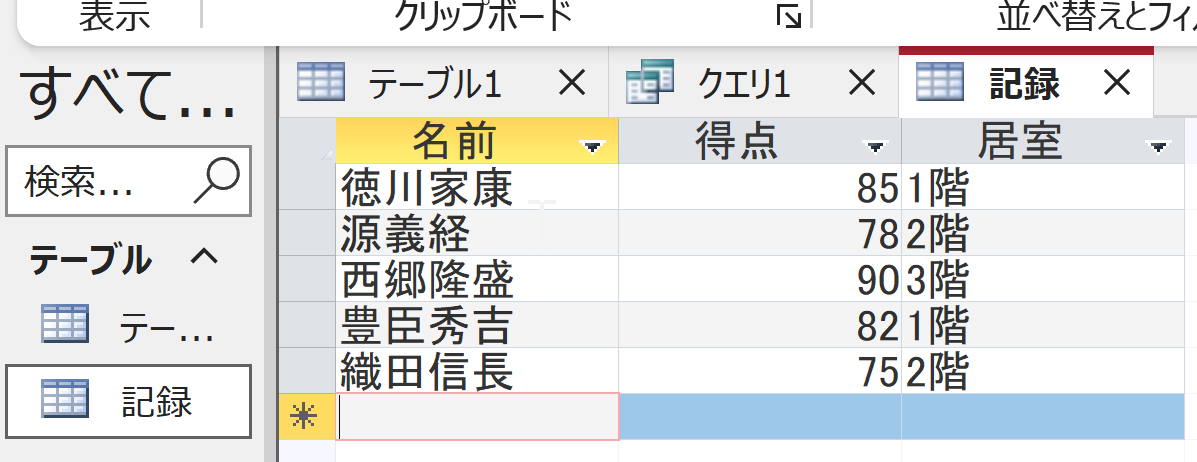 最後の 2階 を入れたら、
2階 のセルで Enter キー
13
4. テーブルを保存する
「記録」を右クリックして、右クリックメニューで「上書き保存」
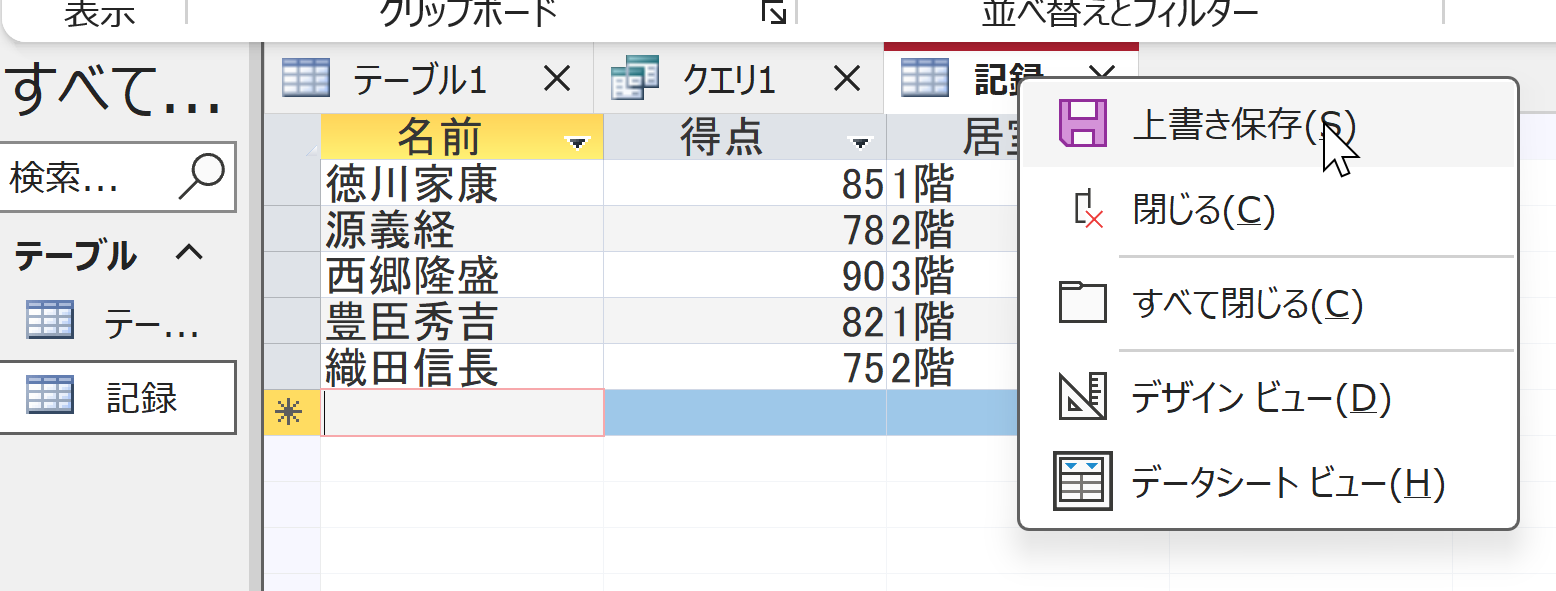 あとで使用するので Access を終了しないこと
14
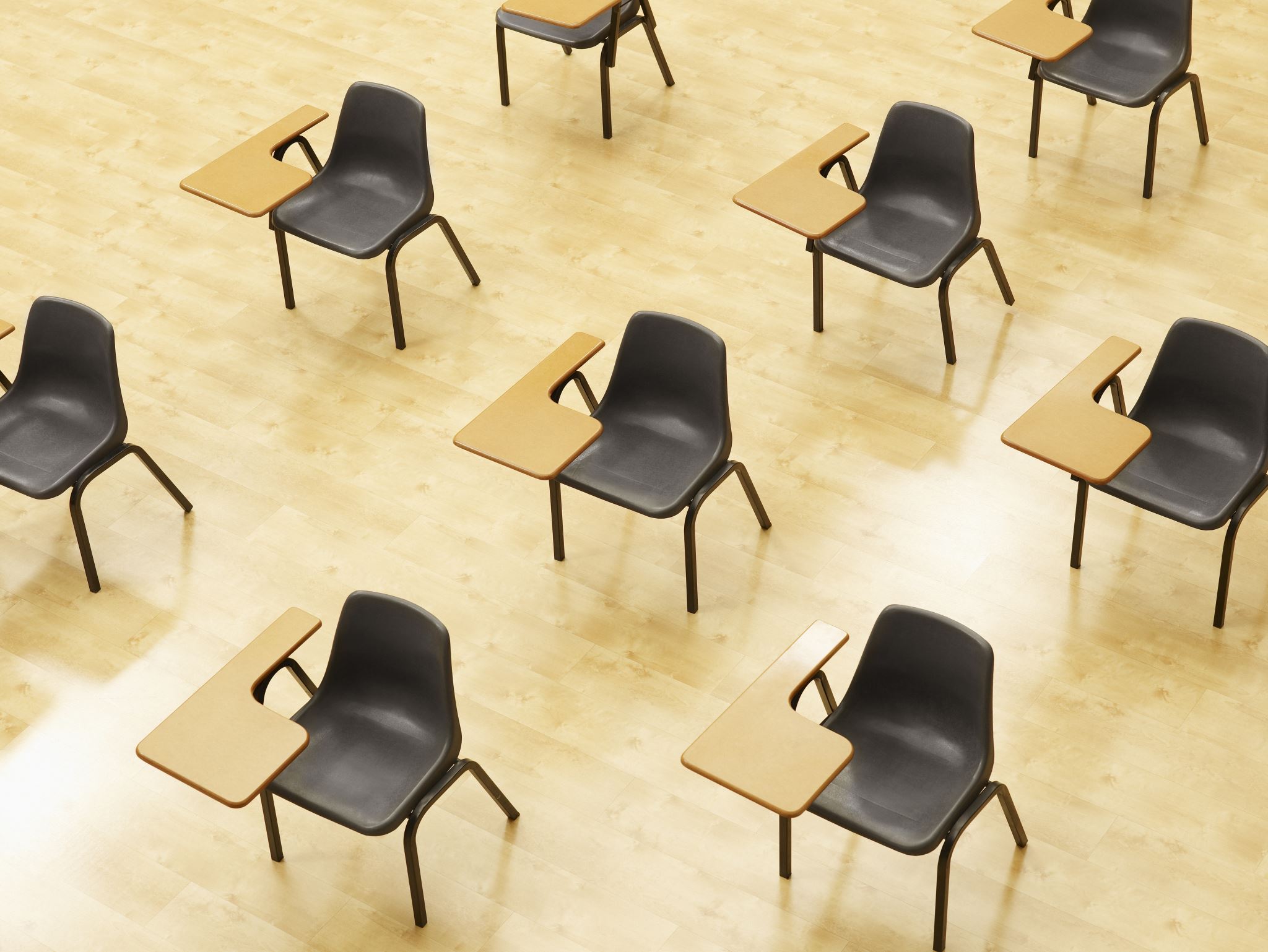 演習３．SQL による問い合わせ（クエリ）
【トピックス】
選択
DISTINCT による重複行除去
パターンマッチング
IN を用いた条件指定
15
Access とそれ以外のパターンマッチの違い
SQL の世界標準は：  %
SELECT * 
FROM 記録 
WHERE 名前 LIKE '%うどん%';

マイクロソフト Access だけは： *
SELECT * 
FROM 記録
WHERE 名前 LIKE '*うどん*';
16
Access の SQL ビューを用いた問い合わせ
① Access の SQLビュー開く
② SQL 文の編集。select, from, where を使用
　例: select * from テーブル名 where 列1 = 値1;
③ SQL 文の実行
　実行の結果、データシートビューに画面が変わり、そこに問い合わせの結果が表示される
④ さらにSQL 文の編集、実行を続ける場合には、画面を SQL ビューに切り替える
17
SQL 問い合わせ（クエリ）で使用する２つのビュー
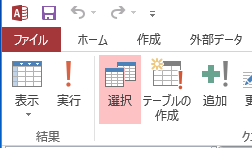 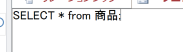 実行
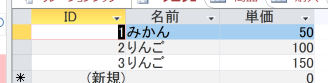 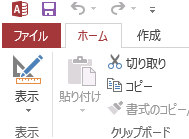 SQL ビュー
SQL 文の作成、編集
データシートビュー
問い合わせ（クエリ）の
結果
表示 + SQL ビュー
マウス操作でビューを切り替え
18
1. 次の手順で、SQLビューを開く．
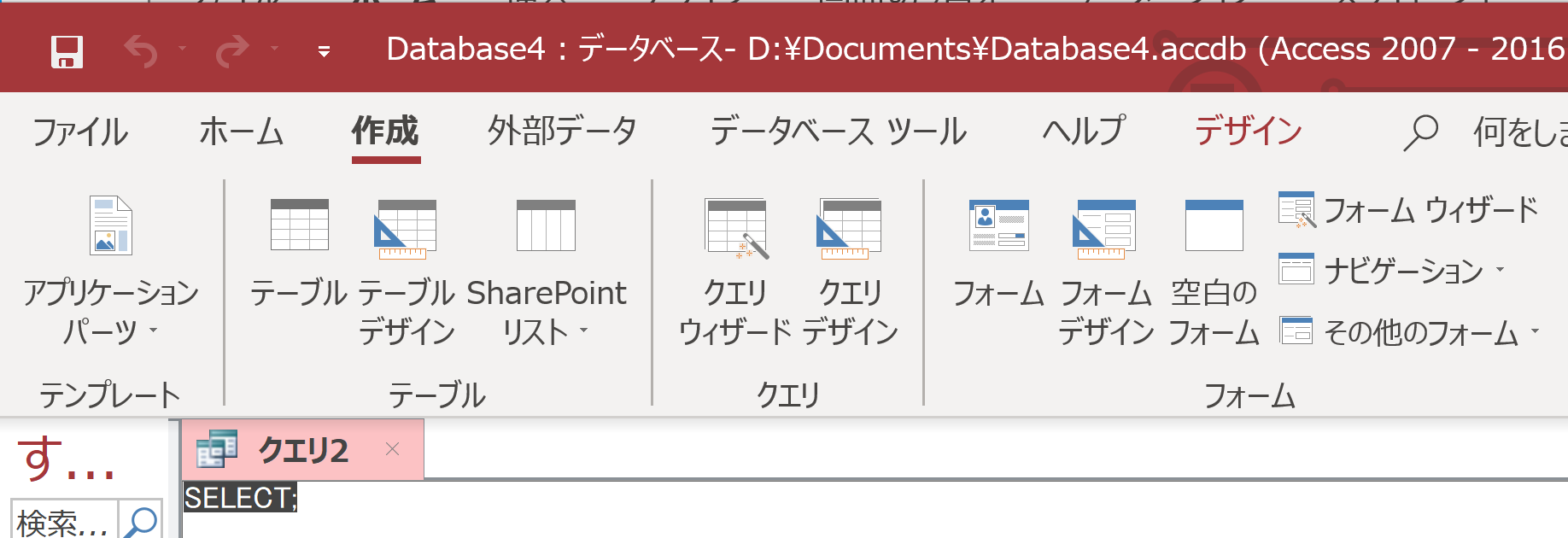 ①「作成」タブで、「クエリデザイン」をクリック
このような
表示が出た
ときは
「閉じる」を
クリック
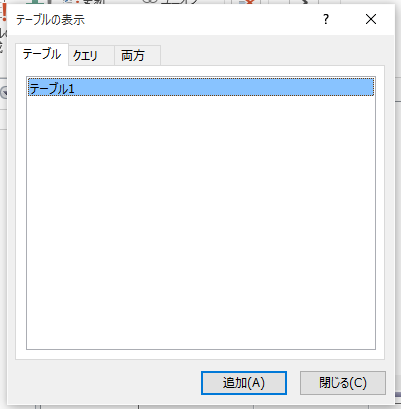 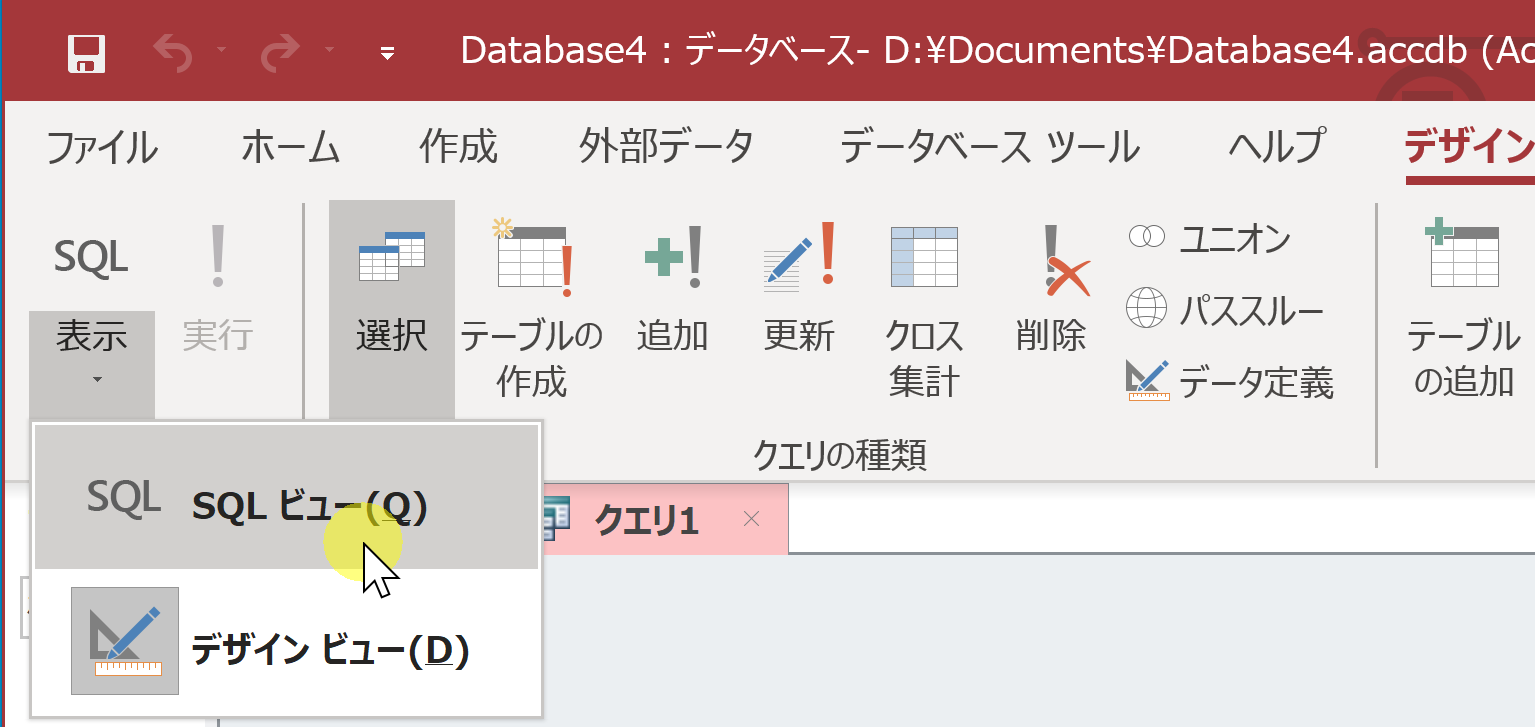 ②「デザイン」タブで、「表示」を展開し「SQLビュー」を選ぶ
19
2. SQL ビューに、次の SQL を１つずつ入れ、「実行」ボタンで、SQL文を実行．結果を確認
1
SELECT * FROM 記録;
2
SELECT 名前 FROM 記録;
3
SELECT 得点 FROM 記録;
4
SELECT 居室 FROM 記録;
5
SELECT DISTINCT 居室 FROM 記録;
6
SELECT 名前, 得点 FROM 記録 WHERE 得点 > 80;
7
SELECT 名前, 得点 FROM 記録 WHERE 得点 BETWEEN 80 AND 85;
8
SELECT AVG(得点) FROM 記録;
9
SELECT * FROM 記録 WHERE 居室 LIKE '*階';
10
SELECT * FROM 記録 WHERE 居室 IN ('1階', '2階');
20
3. 結果を確認したら、SQLビューに戻り、前のページで次の SQL 文に進む
「表示」を展開し「SQLビュー」を選ぶ
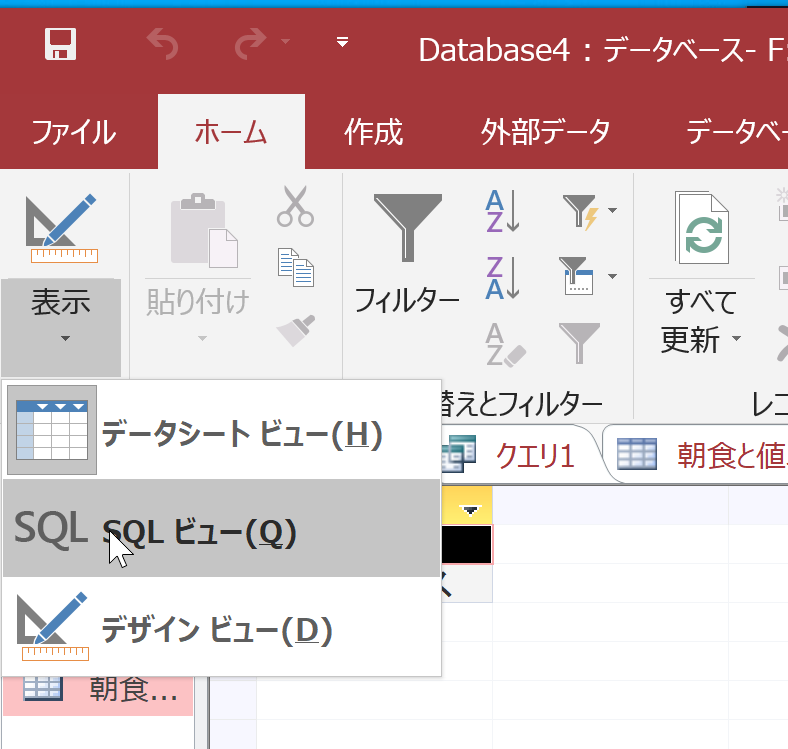 21